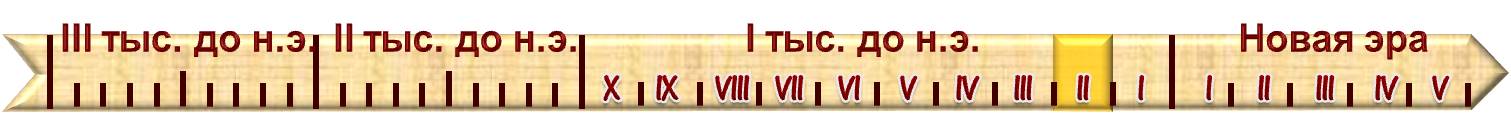 ПЕРЕМЕНА     «РИМСКИХ НРАВОВ»
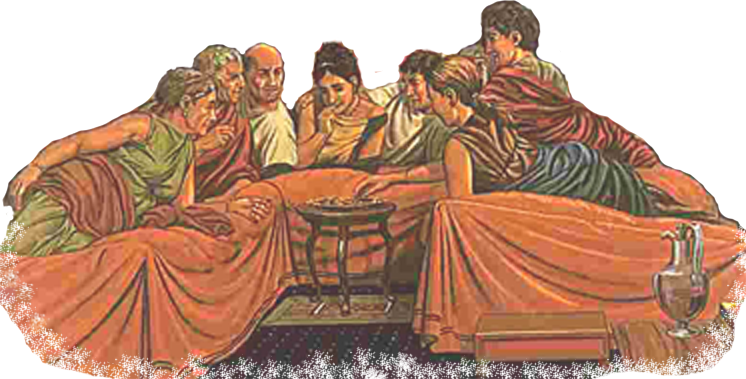 Образовательная система «Школа 2100». 
Данилов Д.Д. и др. Всеобщая история. 5-й класс. История Древнего мира. § 37.
Автор презентации: Казаринова Н.В. (учитель, г. Йошкар-Ола).
© ООО «Баласс», 2012.
[Speaker Notes: Адрес рисунка http://www.hrs-bad-laer.de/2001_2002/Projekte/roemer/Essen.jpg]
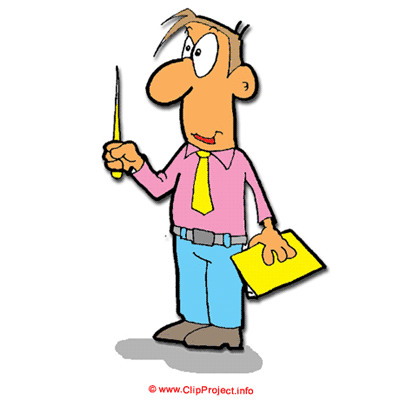 ОПРЕДЕЛЯЕМ ПРОБЛЕМУ
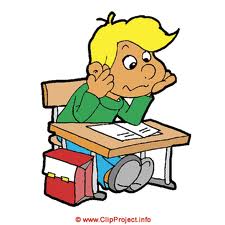 Быть римлянином — это круто! Я смотрел картинки, Рим был самым большим и красивым городом. Там были даже водопровод и многоэтажные дома!
«У диких зверей есть логовища, а у римских граждан остались только воздух и солнце. Те, кого называют властителями мира, не имеют теперь клочка собственной земли», — так говорил один из римлян.
Сравни мнения Антошки и учёных. Какое наблюдается противоречие? 
Какой возникает вопрос? Сравни его с авторским.
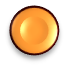 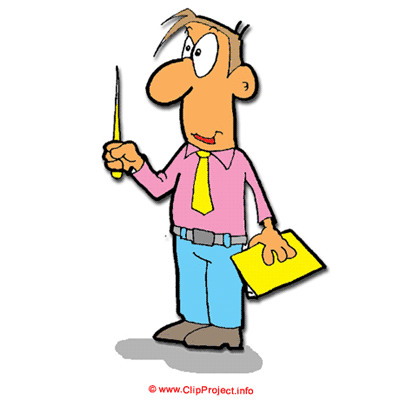 ОПРЕДЕЛЯЕМ ПРОБЛЕМУ
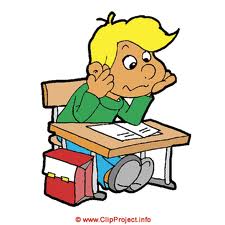 ЗАВОЕВАНИЯ ПРИНЕСЛИ РИМСКИМ ГРАЖДАНАМ РАДОСТЬ ИЛИ
ГОРЕ?
ВАША ФОРМУЛИРОВКА ПРОБЛЕМЫ МОЖЕТ НЕ СОВПАДАТЬ С АВТОРСКОЙ. ПОЖАЛУЙСТА, ВЫБЕРИТЕ В КЛАССЕ ТУ ФОРМУЛИРОВКУ, КОТОРАЯ ВАМ НАИБОЛЕЕ ИНТЕРЕСНА!
[Speaker Notes: Анимация поставлена на щелчок. Вопрос исчезает, возникает авторская формулировка проблемной ситуации]
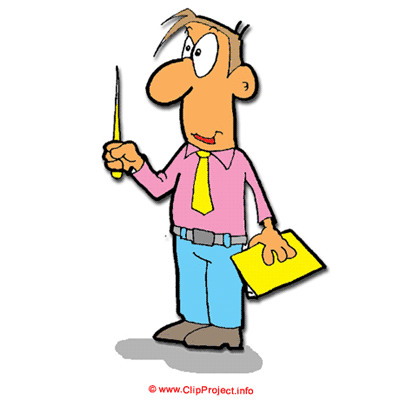 ВСПОМИНАЕМ ТО, ЧТО ЗНАЕМ
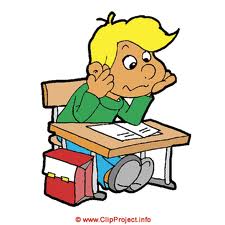 Необходимый уровень. Запиши своими словами определение первого понятия в таблице.
Повышенный уровень. Запиши своими словами определения всех понятий в таблице.
[Speaker Notes: Кнопка – ссылка на скрытый слайд с заданием максимального уровня]
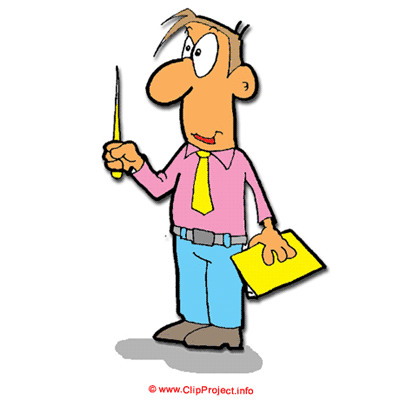 ВСПОМИНАЕМ ТО, ЧТО ЗНАЕМ
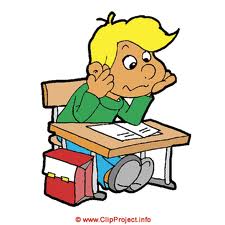 Максимальный уровень. Допиши в таблицу одно понятие и его определение, которое логически сочеталось бы с имеющимися.
[Speaker Notes: Скрытый слайд. Задание максимального уровня.]
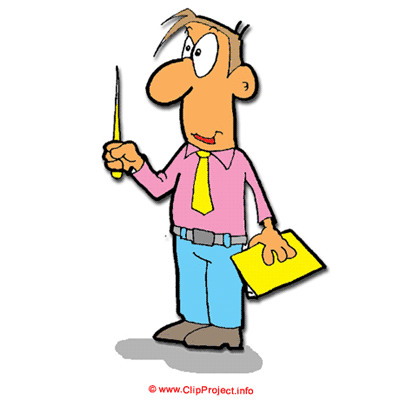 ВСПОМИНАЕМ ТО, ЧТО ЗНАЕМ
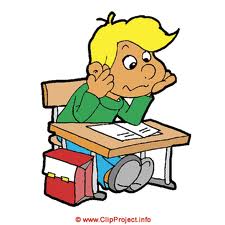 Необходимый уровень. Отметь цифрами следующие даты: 1 — 753 г. до н.э.; 2 — 510 г. до н.э.; 3 — 290 г. до н.э.; 4 — 146 г. до н.э. и обведи ту из них, которой соответствует установление республики в Древнем Риме.
Повышенный уровень. Под лентой времени фигурными скобками и названиями обозначь этапы и рубежи в изученной истории Древнего Рима.
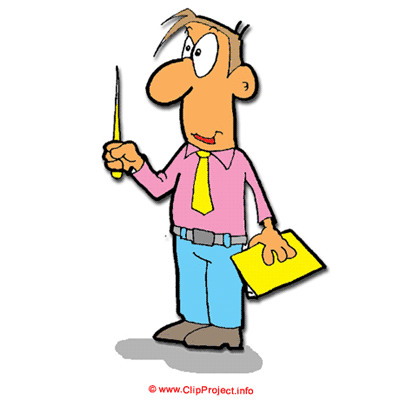 ОТКРЫВАЕМ НОВЫЕ ЗНАНИЯ
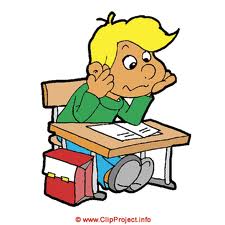 1. РИМЛЯНЕ И ЭЛЛИНЫ
2. «ОБЩЕЕ ДЕЛО» И РАЗНЫЕ ИНТЕРЕСЫ
3. ТРИБУНЫ ПРОТИВ СЕНАТА
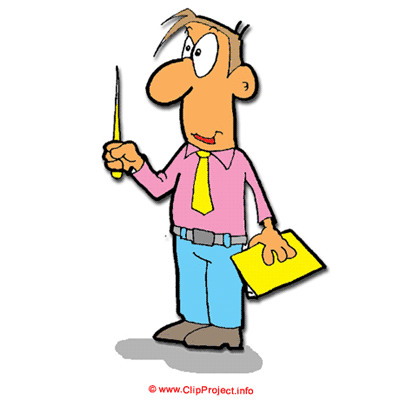 РИМЛЯНЕ И ЭЛЛИНЫ
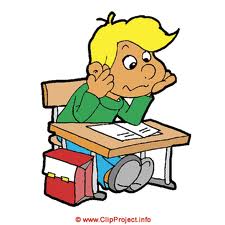 Перечисли, что получили римляне от завоеваний?
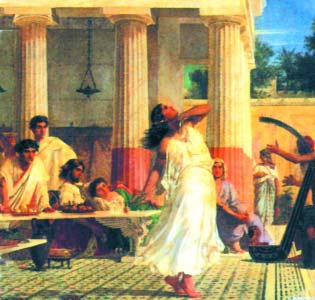 ________________
________________
________________
________________
________________
________________
________________
[Speaker Notes: Рисунок – учебник стр. 226]
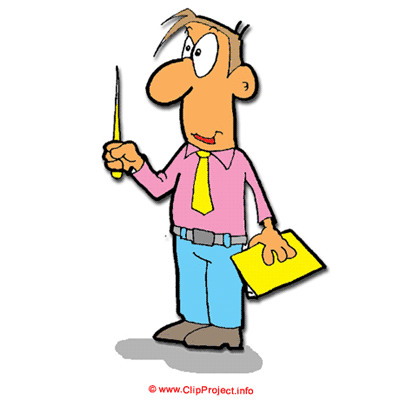 РИМЛЯНЕ И ЭЛЛИНЫ
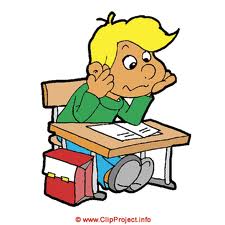 Повышенный уровень. Попробуй описать спор двух римских сенаторов: первый — радуется распространению греческой культуры, второй — опасается. Запиши аргументы для каждого спорщика.
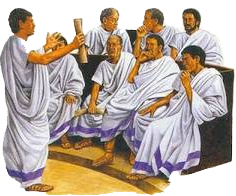 [Speaker Notes: Рисунок - http://donturistik.ru/wp-content/uploads/2012/03/senado.jpg]
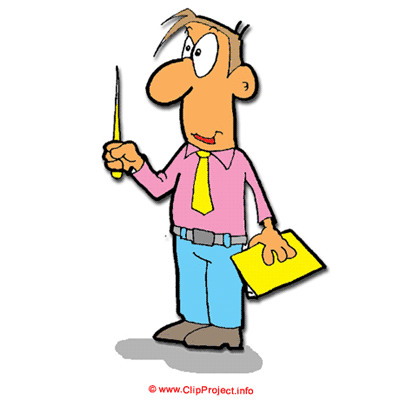 «ОБЩЕЕ ДЕЛО» И РАЗНЫЕ ИНТЕРЕСЫ
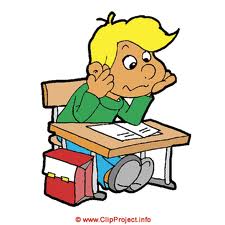 На улицах Рима
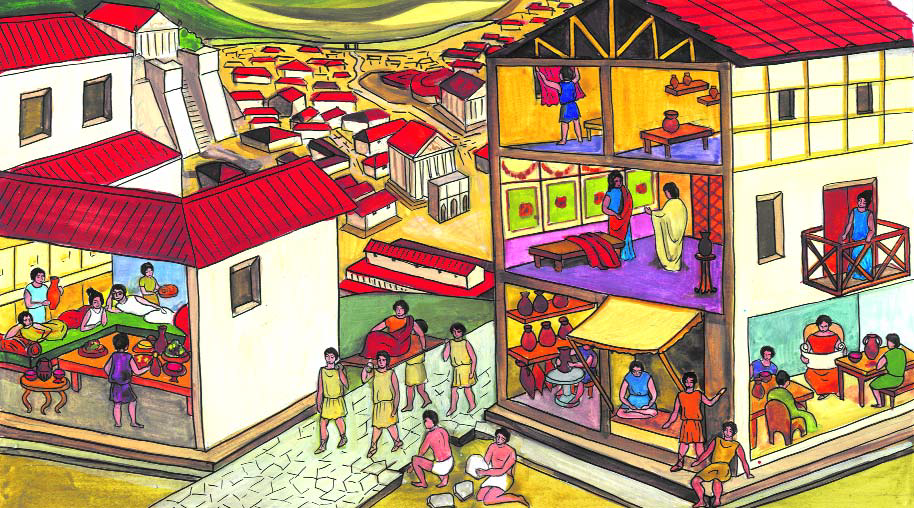 Найди на рисунке сенатора, всадника, граждан-бедняков, рабов. Чем отличается образ жизни каждого?
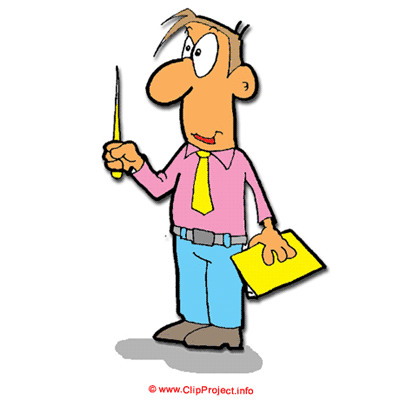 «ОБЩЕЕ ДЕЛО» И РАЗНЫЕ ИНТЕРЕСЫ
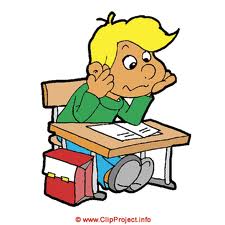 РИМСКИЕ ГРАЖДАНЕ
Сенаторы
богатые землевладельцы с
имуществом в 1 млн монет
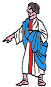 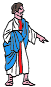 провинциалы
провинциалы
Всадники
богатые торговцы и землевладельцы
с имуществом в 600 тыс. монет
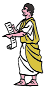 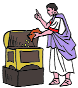 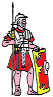 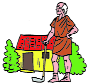 Легионеры
с жалованьем
Ветераны
с земельным участком
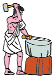 Ремесленники и мелкие торговцы
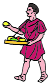 Мелкие землевладельцы (земледельцы)
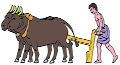 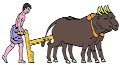 Римская беднота — люмпены
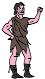 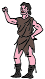 Раздели жителей Римской державы на группы с разными общественными интересами.
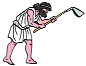 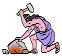 рабы
[Speaker Notes: Анимация поставлена на щелчок. Происходит выцветание задания и появление схемы со стр. 228. Схема не анимирована]
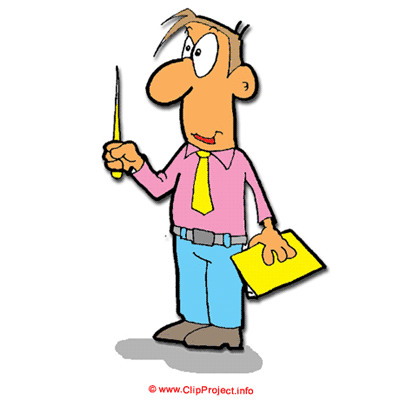 «ОБЩЕЕ ДЕЛО» И РАЗНЫЕ ИНТЕРЕСЫ
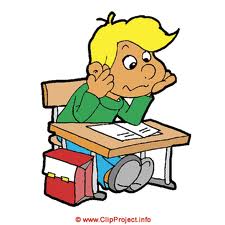 Повышенный уровень. Используя текст в учебнике (§ 37, п. 2), запиши в таблицу существенные черты положения римских граждан в обществе. Синим цветом выдели сходство в положении римских граждан, красным — различия.
[Speaker Notes: Анимация поставлена на щелчок. Происходит выцветание задания и появление таблицы 
Выполнение задания в режиме просмотра возможно при использовании встроенных средств Microsoft PPT (инструмент «ПЕРО»)]
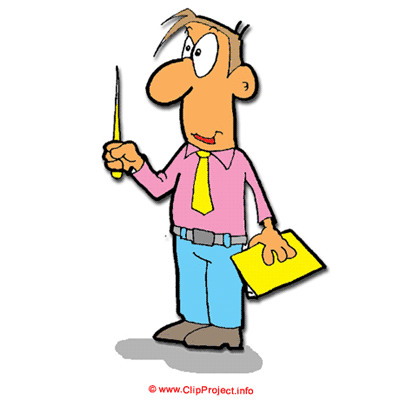 ТРИБУНЫ ПРОТИВ СЕНАТА
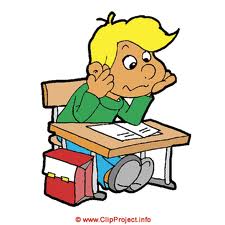 Необходимый уровень. Расставь события и явления в правильной последовательности.
1. Простые граждане постоянно отрывались от своих хозяйств, уходя в ополчение легионов. Многие из них за долги продавали свои дома и земли богатым соседям и отправлялись в Рим.
2. Богатые римляне строили собственные дома-виллы, разрабатывали виноградники, на которых работали рабы.
3. Вернувшись из походов в Грецию и Азию, даже небогатые землевладельцы и ремесленники покупали себе одного-двух помощников.
. . .
. . .
. . .
[Speaker Notes: Выполнение задания в режиме просмотра возможно при использовании встроенных средств Microsoft PPT (инструмент «ПЕРО»)]
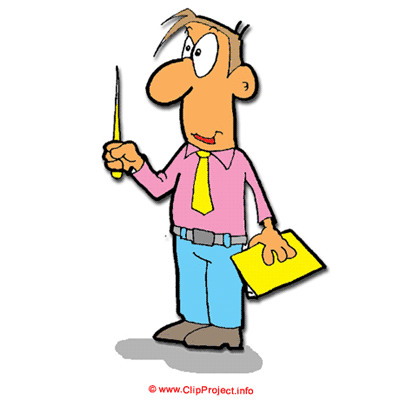 ТРИБУНЫ ПРОТИВ СЕНАТА
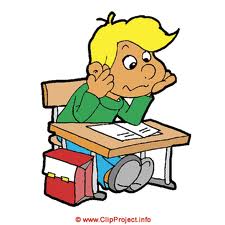 Повышенный уровень. Какой процесс здесь представлен: упадка или расцвета древнеримского общества? Приведи одно–два доказательства своей точки зрения.
Максимальный уровень. Запиши в таблице два-три доказательства своего утверждения.
. . .
. . .
. . .
[Speaker Notes: Выполнение задания в режиме просмотра возможно при использовании встроенных средств Microsoft PPT (инструмент «ПЕРО»)]
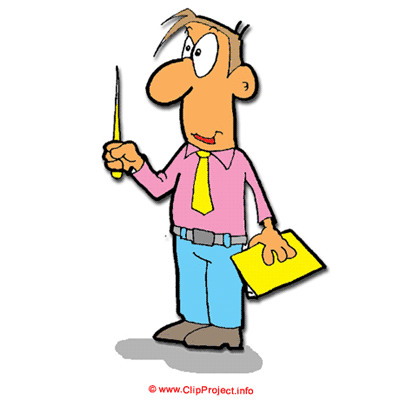 ТРИБУНЫ ПРОТИВ СЕНАТА
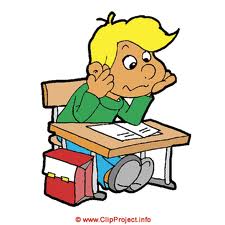 Повышенный уровень. В борьбе Гракхов и их противников чьи действия ты — человек XXI века — считаешь недопустимыми и почему?
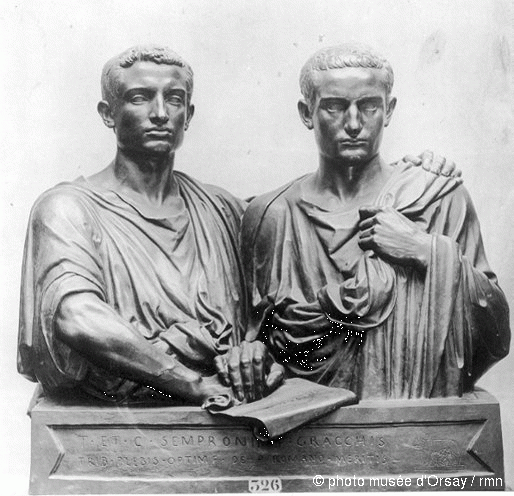 [Speaker Notes: Тиберий и Гай Гракхи. Эжен Гийом. 1853 г.
Рисунок -http://www.musee-orsay.fr/typo3temp/zoom/tmp_52a302abca604638f5ccf16818c65093.gif]
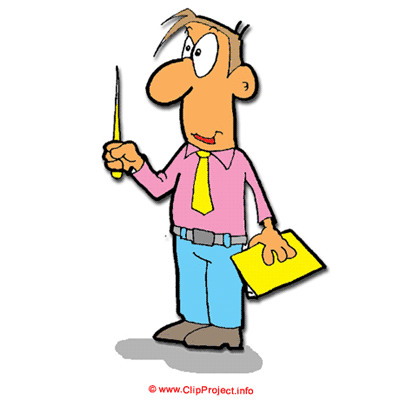 ОТКРЫВАЕМ НОВЫЕ ЗНАНИЯ
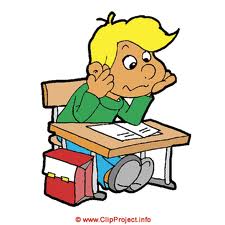 ПЕРЕМЕНЫ В ЖИЗНИ РИМСКИХ ГРАЖДАН ПРИВЕЛИ К ОЖЕСТОЧЁННОЙ БОРЬБЕ ЗА ЗЕМЛЮ И ВЛАСТЬ В РЕСПУБЛИКЕ.
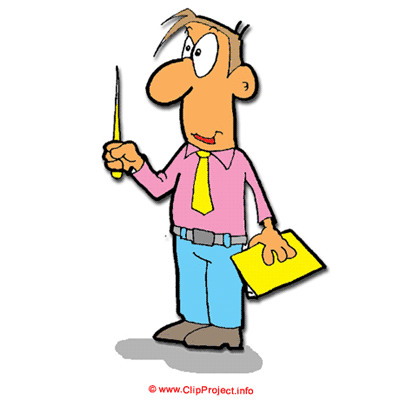 ПРИМЕНЯЕМ НОВЫЕ ЗНАНИЯ
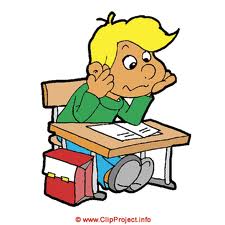 Повышенный уровень. Если бы вы, граждане современной России, оказались на месте римского сенатора, кого и почему бы вы поддержали — Гракхов или их противников?
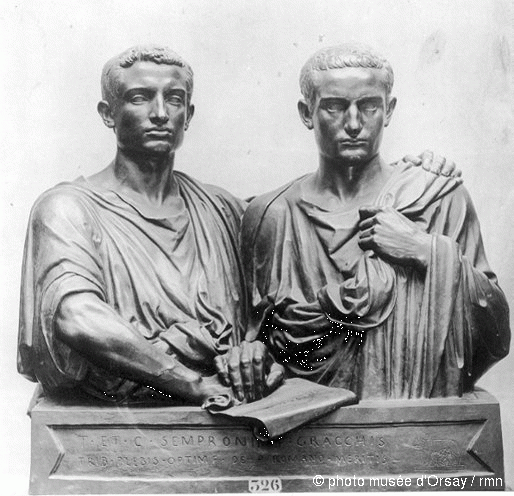 [Speaker Notes: Тиберий и Гай Гракхи. Эжен Гийом. 1853 г.
Рисунок -http://www.musee-orsay.fr/typo3temp/zoom/tmp_52a302abca604638f5ccf16818c65093.gif]